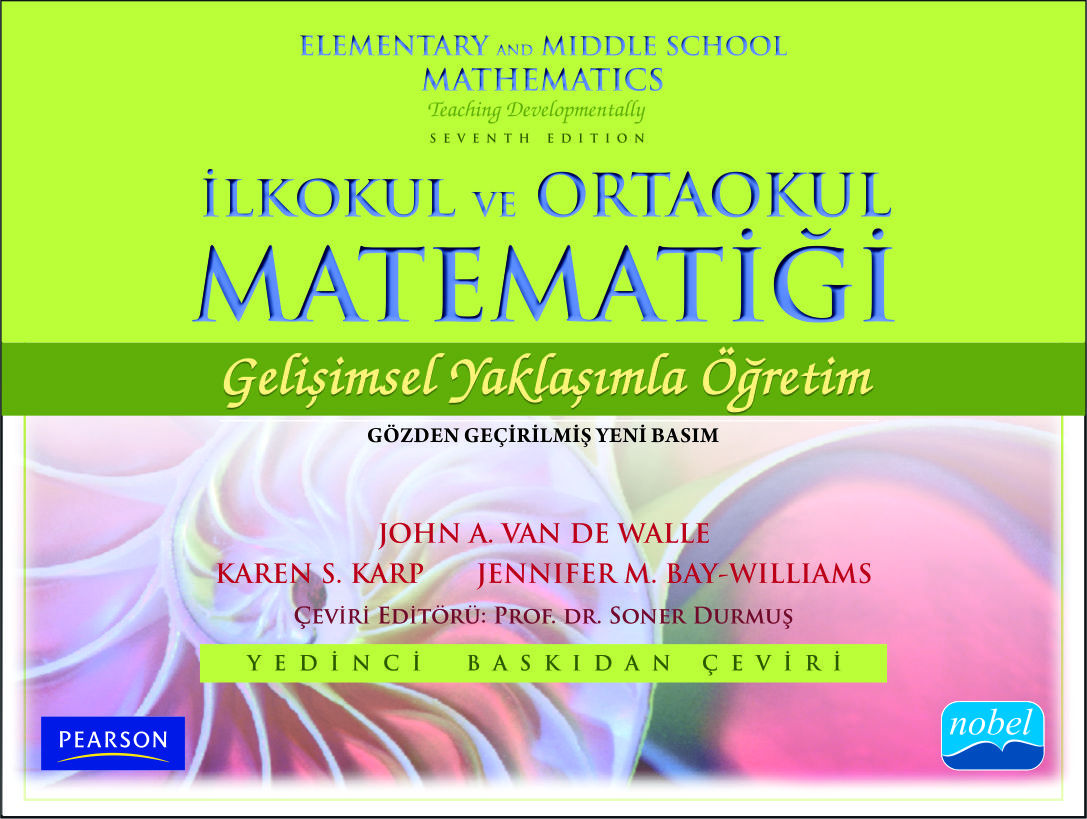 KISIM IMatematik Öğretme: Temeller ve Perspektifler
BÖLÜM 5Öğretimin Değerlendirme ile Yapılandırılması
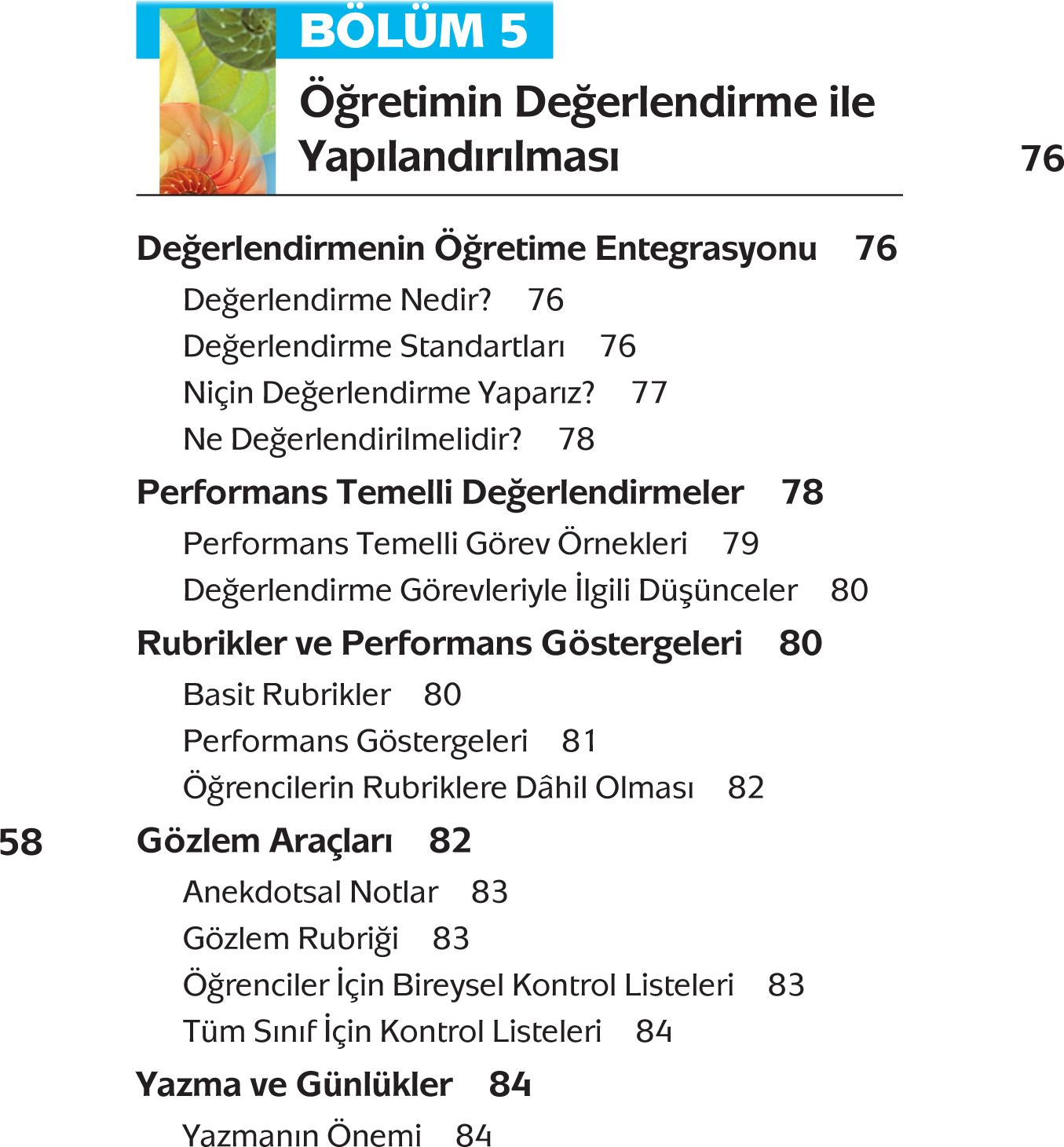 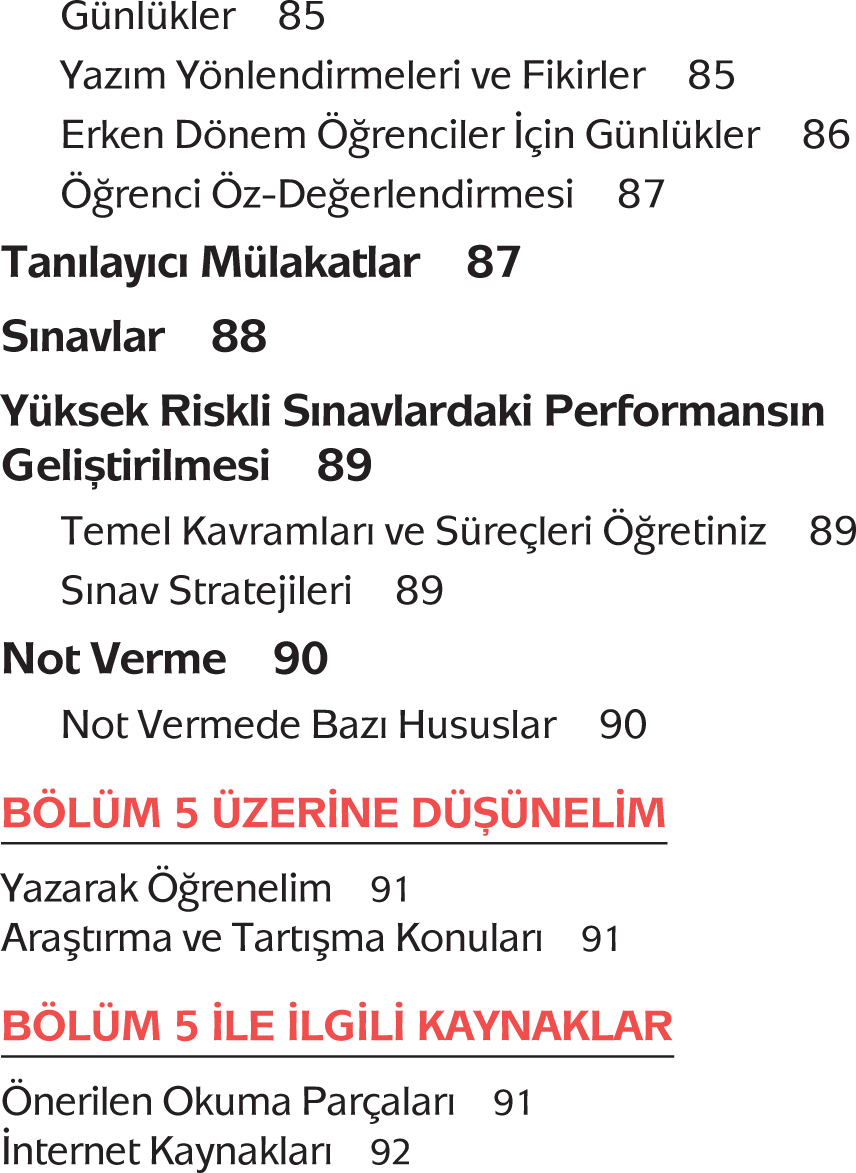 Değerlendirmenin Öğretime Entegrasyonu
Değerlendirme Nedir?
Değerlendirme Standartları
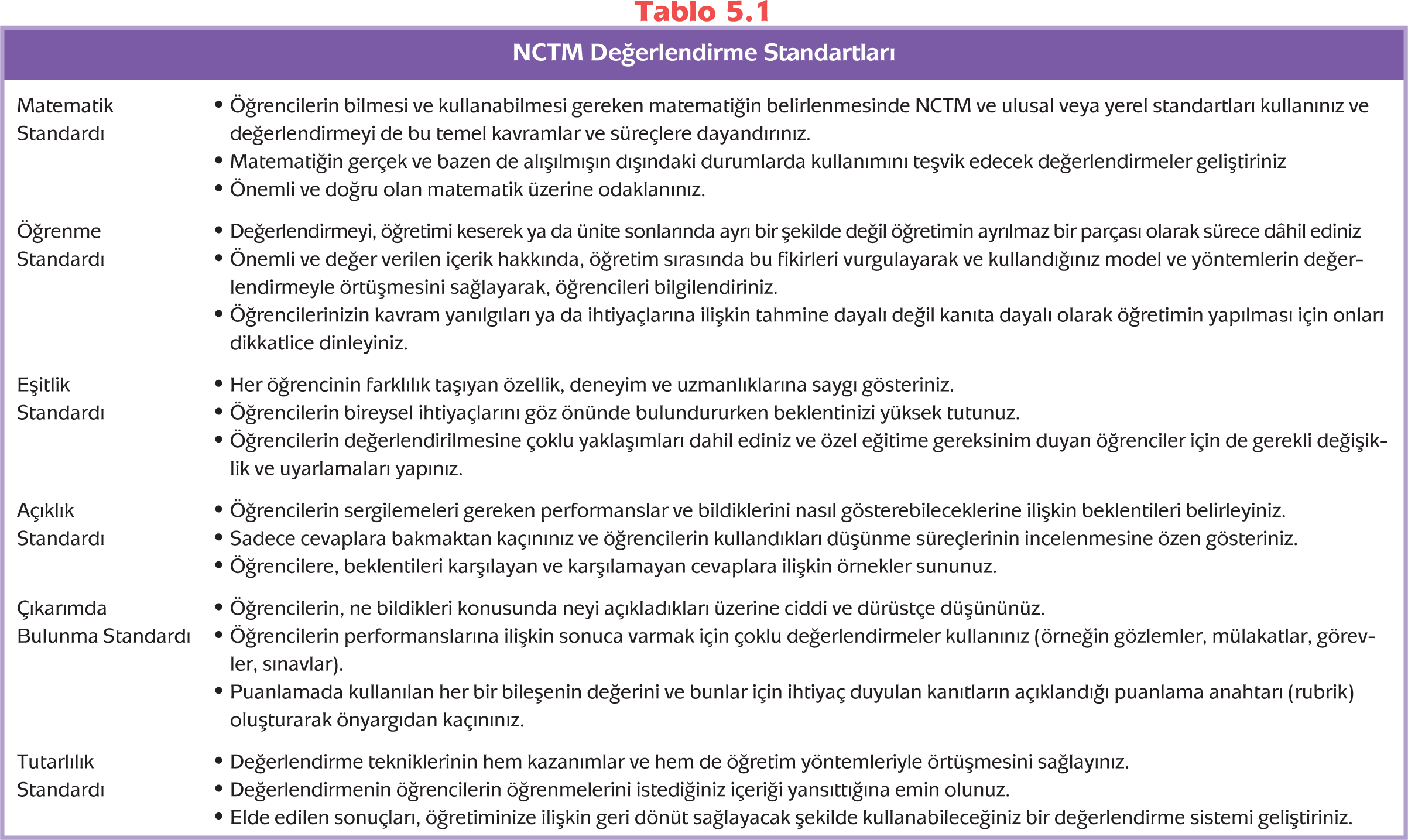 Niçin Değerlendirme Yaparız?
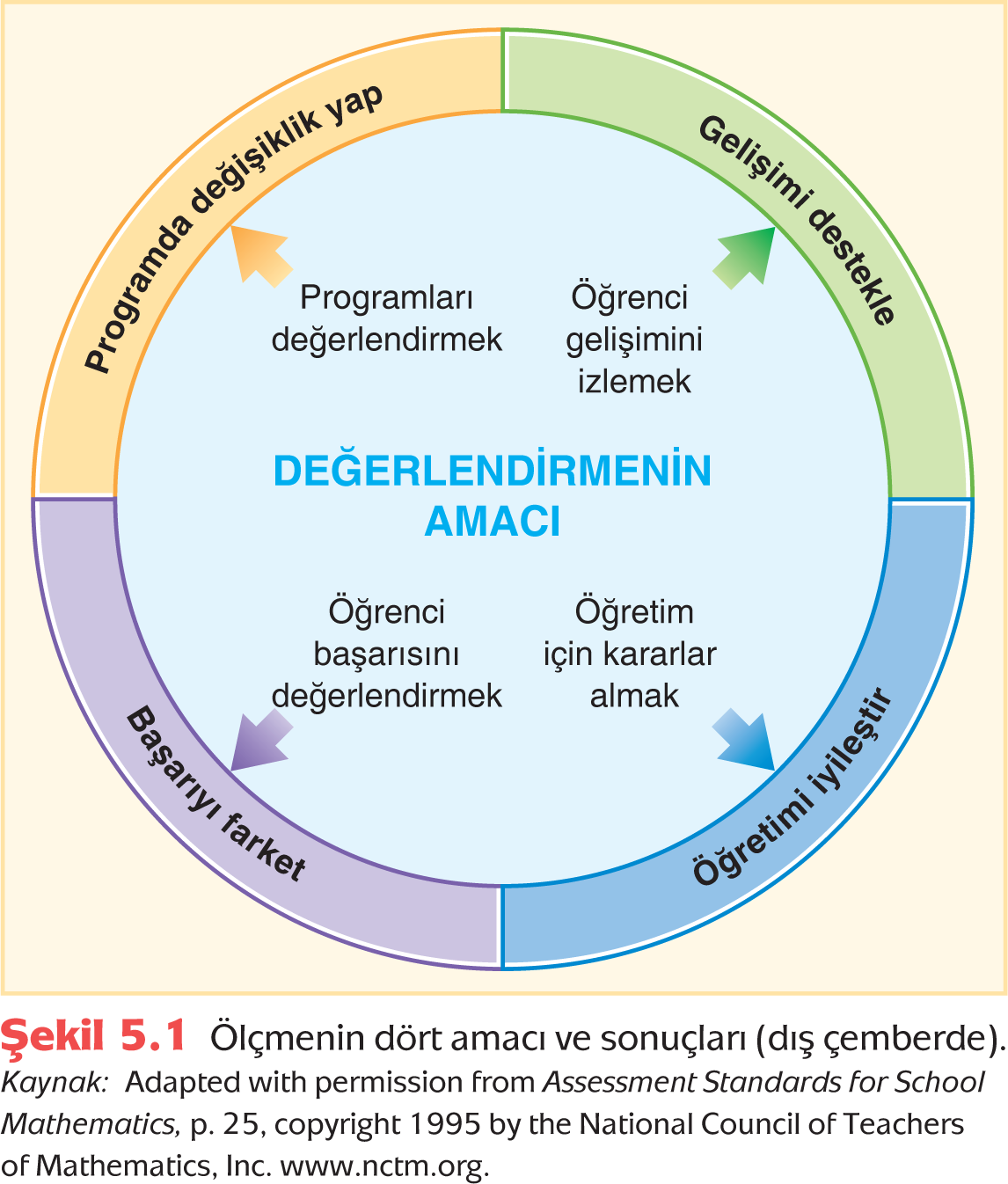 Öğrenci gelişimini izlemek
Öğretim için kararlar almak
Öğrenci Başarısını Değerlendirmek
Programları Değerlendirmek
Ne Değerlendirilmelidir?
Kavramlar ve İşlemler
Matematiksel Süreçler
Üretken Yönelim
Performans Temelli Değerlendirmeler
Performans Temelli Görev Örnekleri
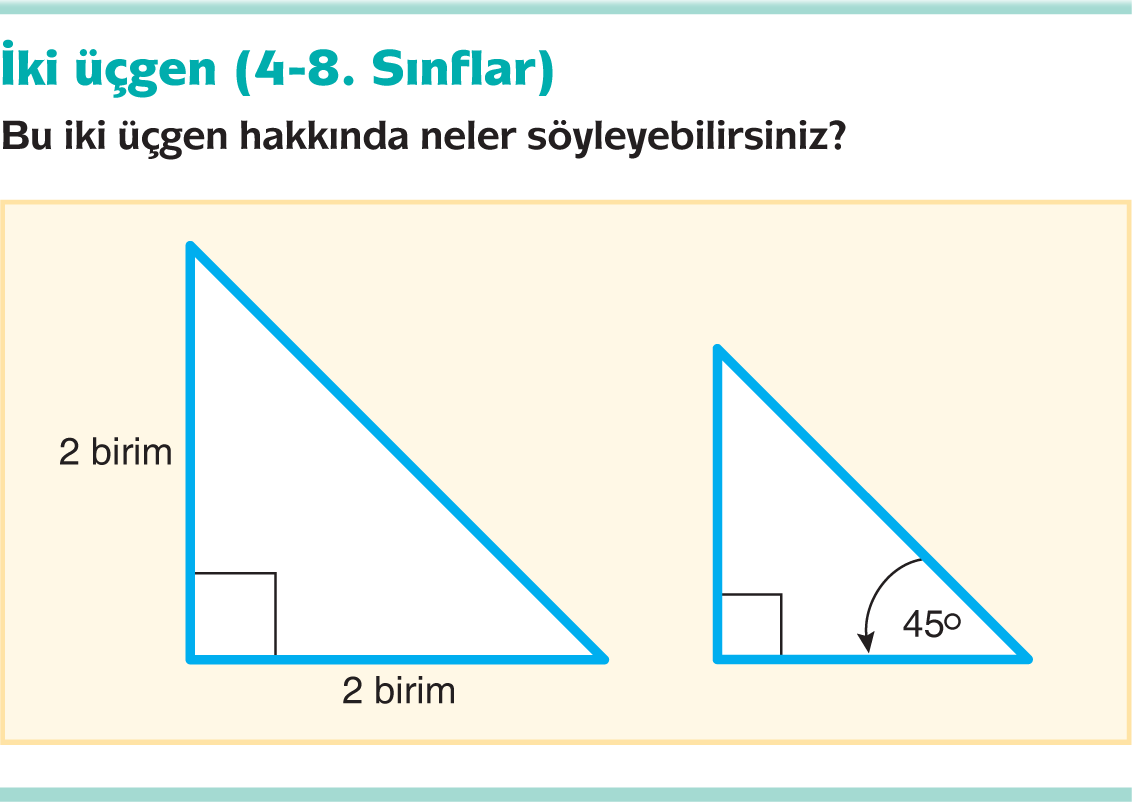 Değerlendirme Görevleriyle İlgili Düşünceler
Rubrikler ve Performans Göstergeleri
Basit Rubrikler
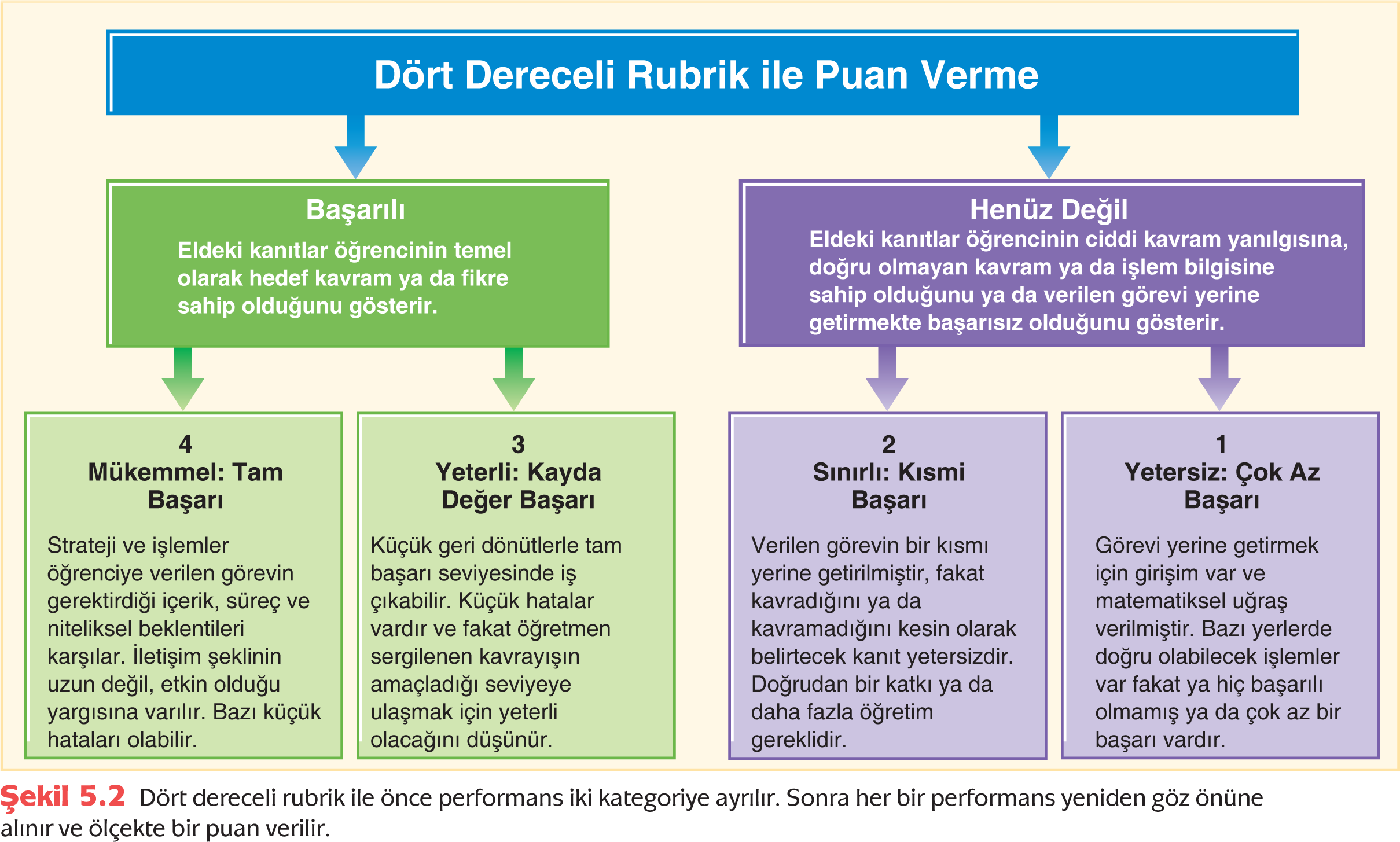 Performans Göstergeleri
Öğrencilerin Rubriklere Dâhil Olması
Gözlem Araçları
Anekdotsal Notlar
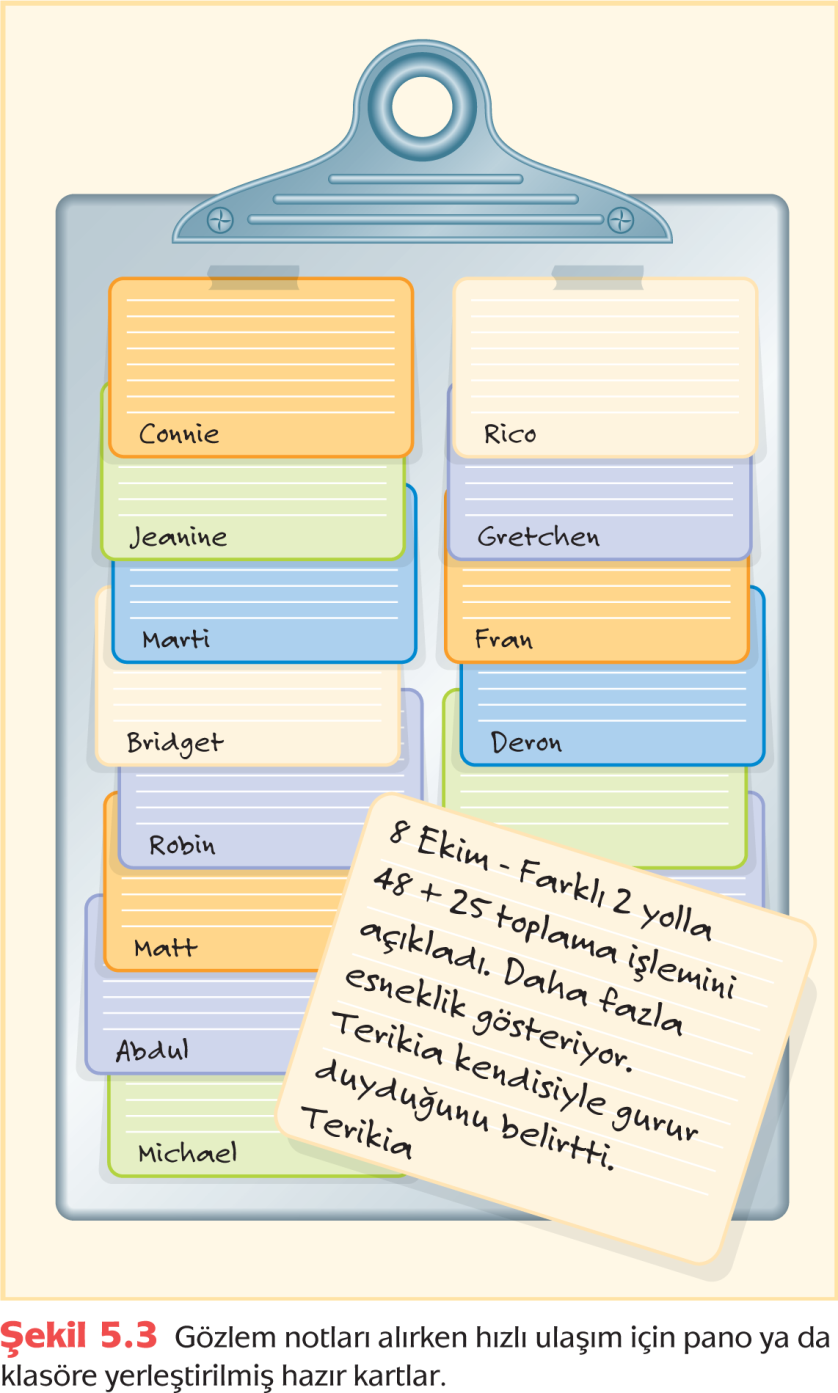 Gözlem Rubriği
Öğrenciler İçin Bireysel Kontrol Listeleri
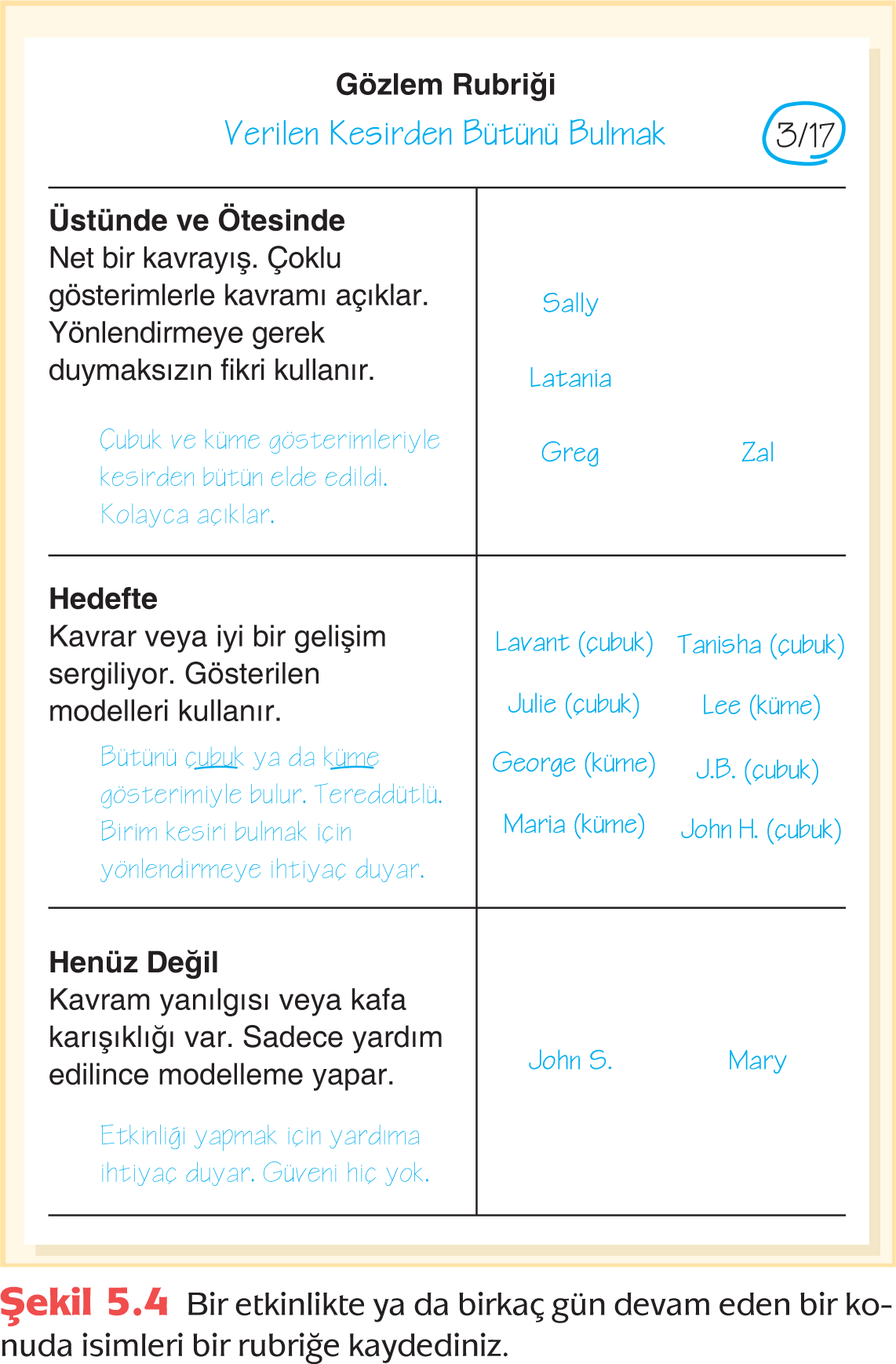 Tüm Sınıf İçin Kontrol Listeleri
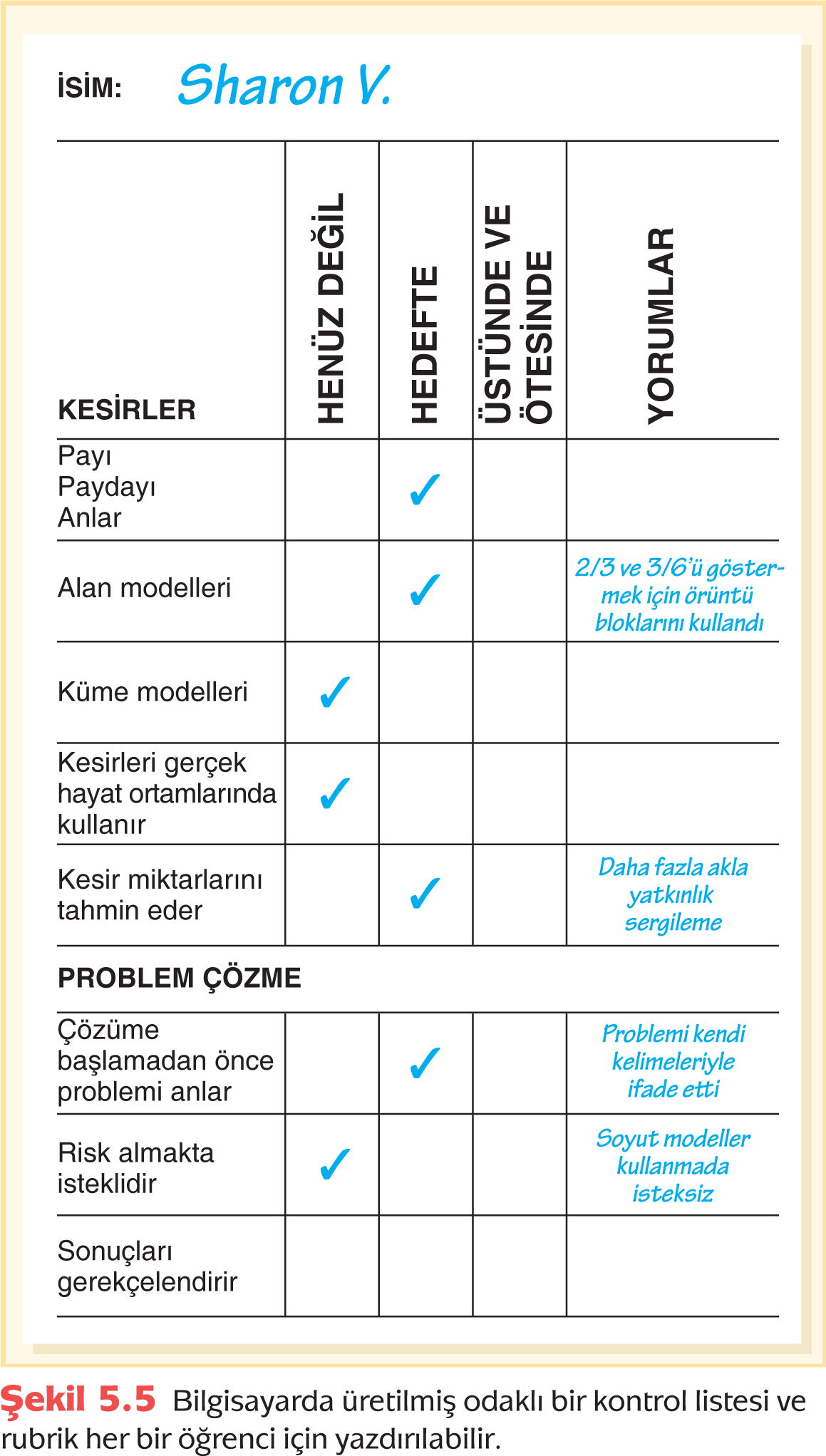 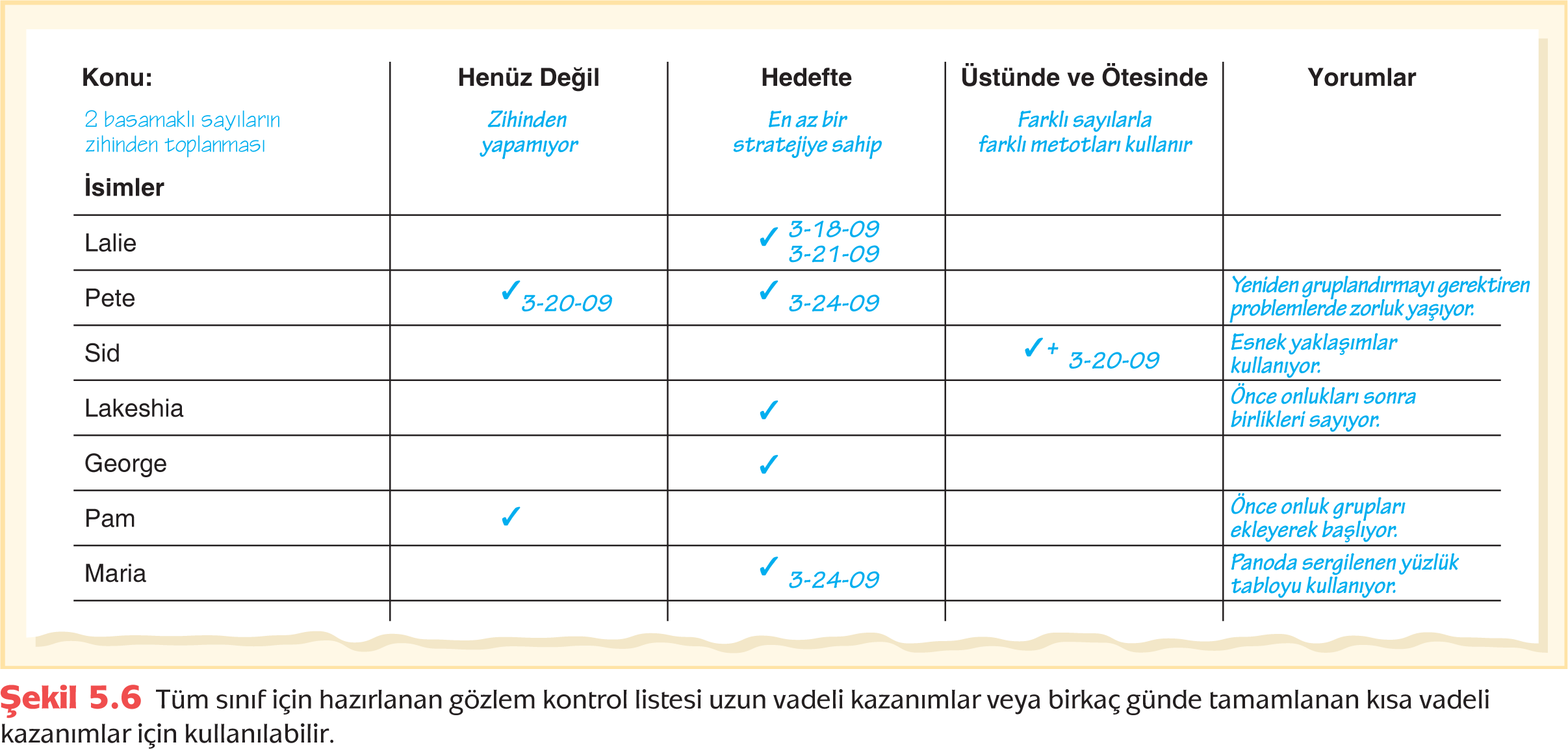 Günlükler
Yazım Yönlendirmeleri ve Fikirler
Erken Dönemdeki Öğrenciler İçin Günlükler
Dev günlük
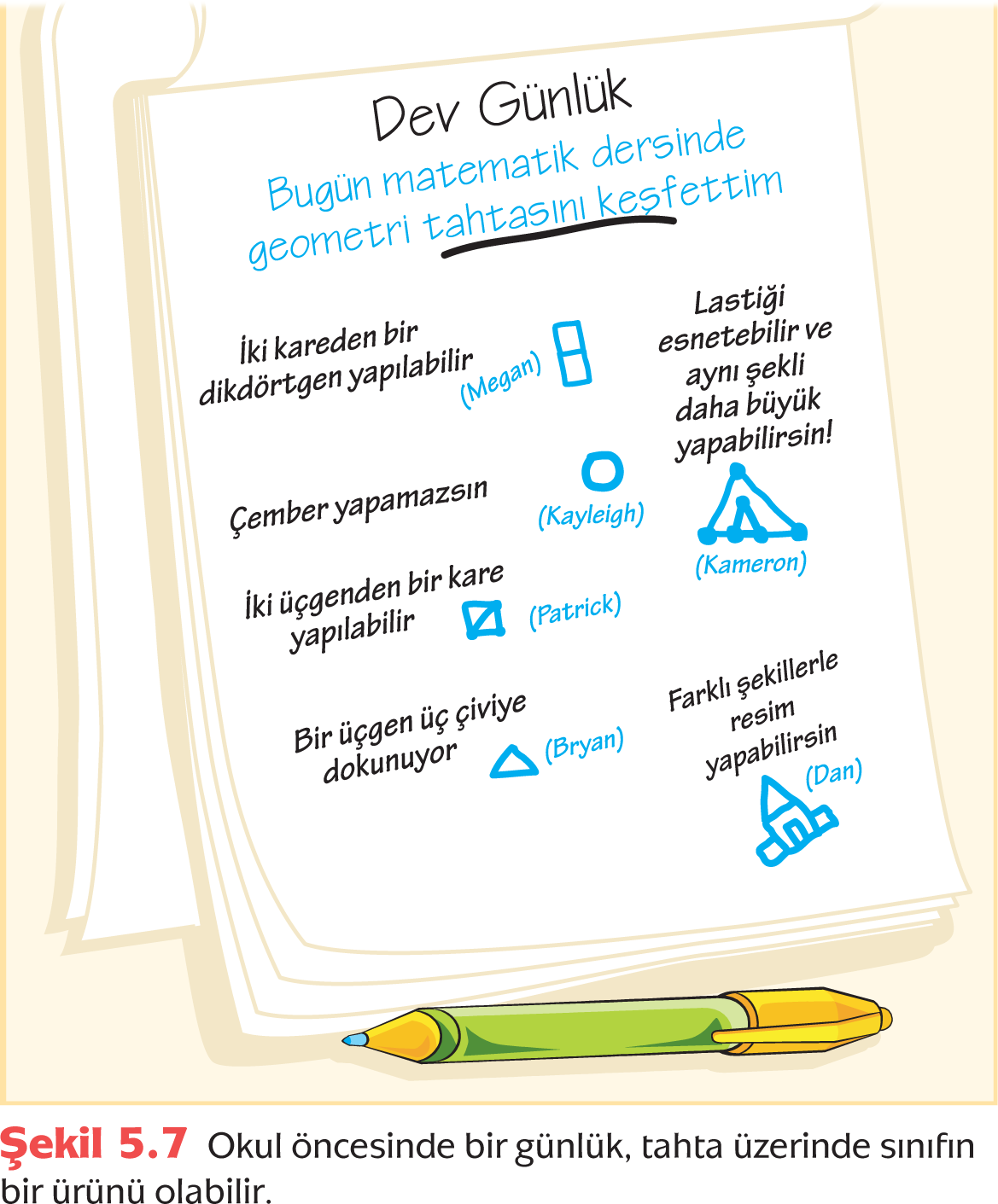 Çizimler ve Erken Dönemde Yazma
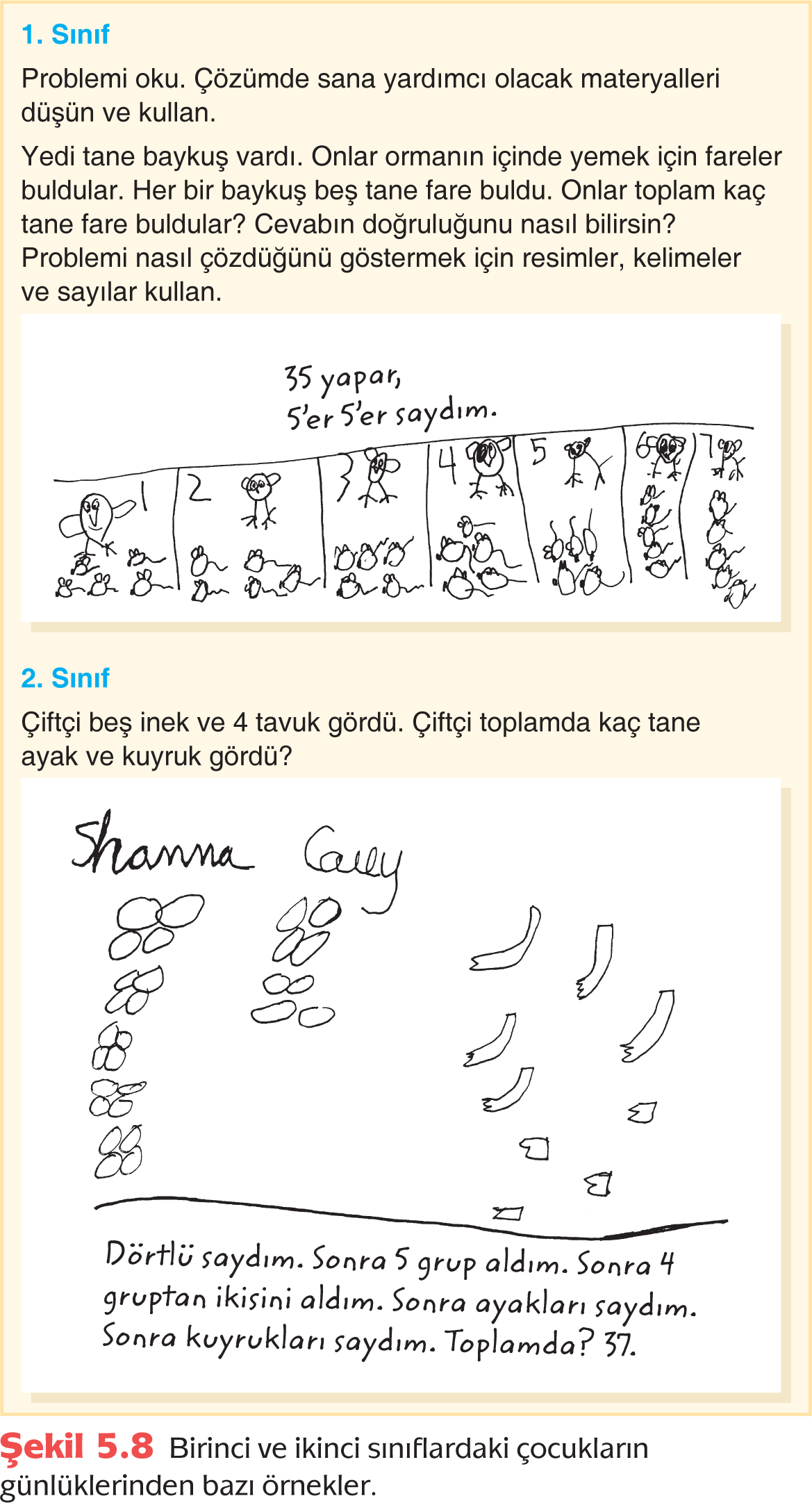 Öğrenci Öz-Değerlendirmesi
Küçük çocuklar her sayfaya bir yüz ifadesi çizerek size duygularını ifade edebilirler.
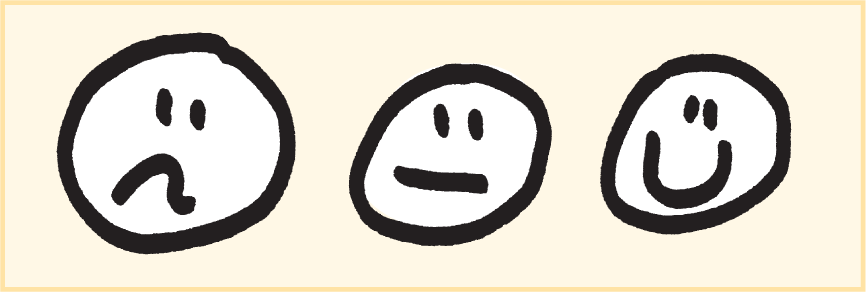 Tanılayıcı Mülakatlar
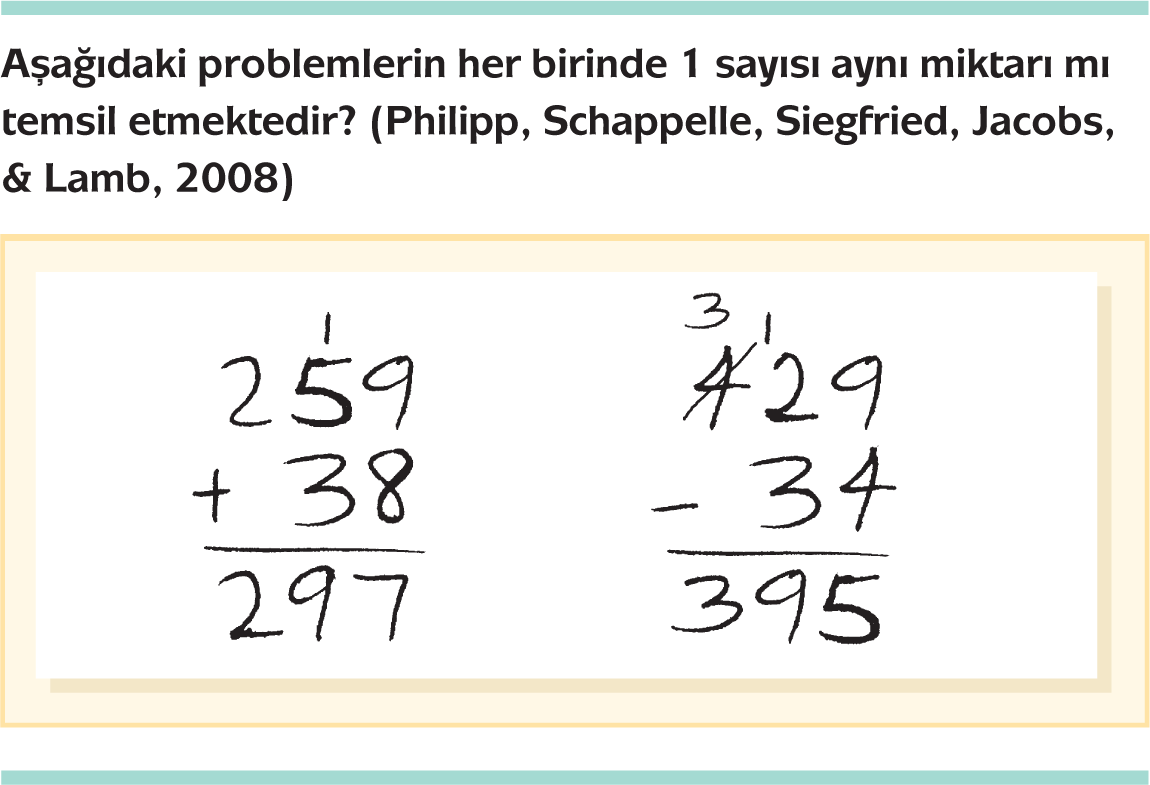 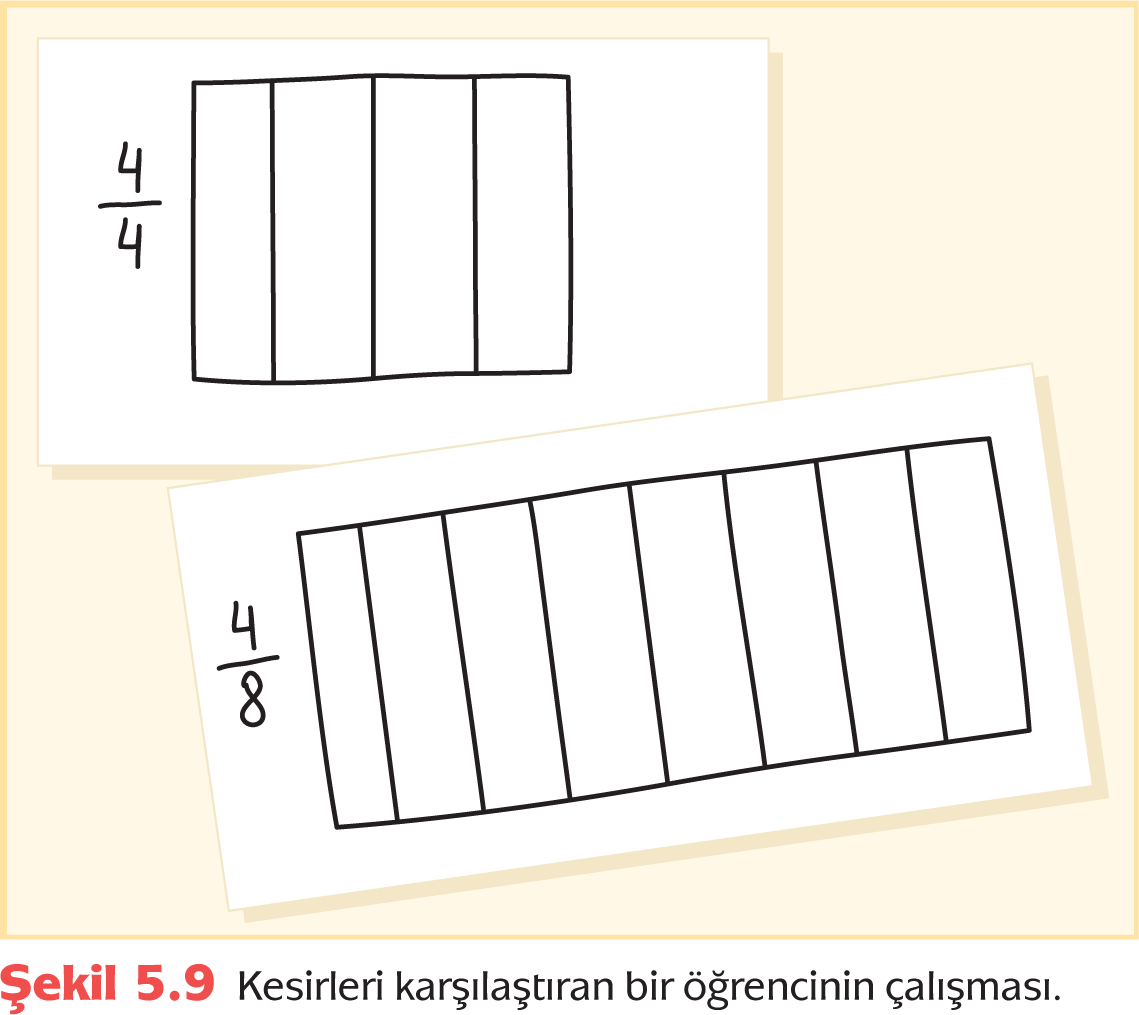 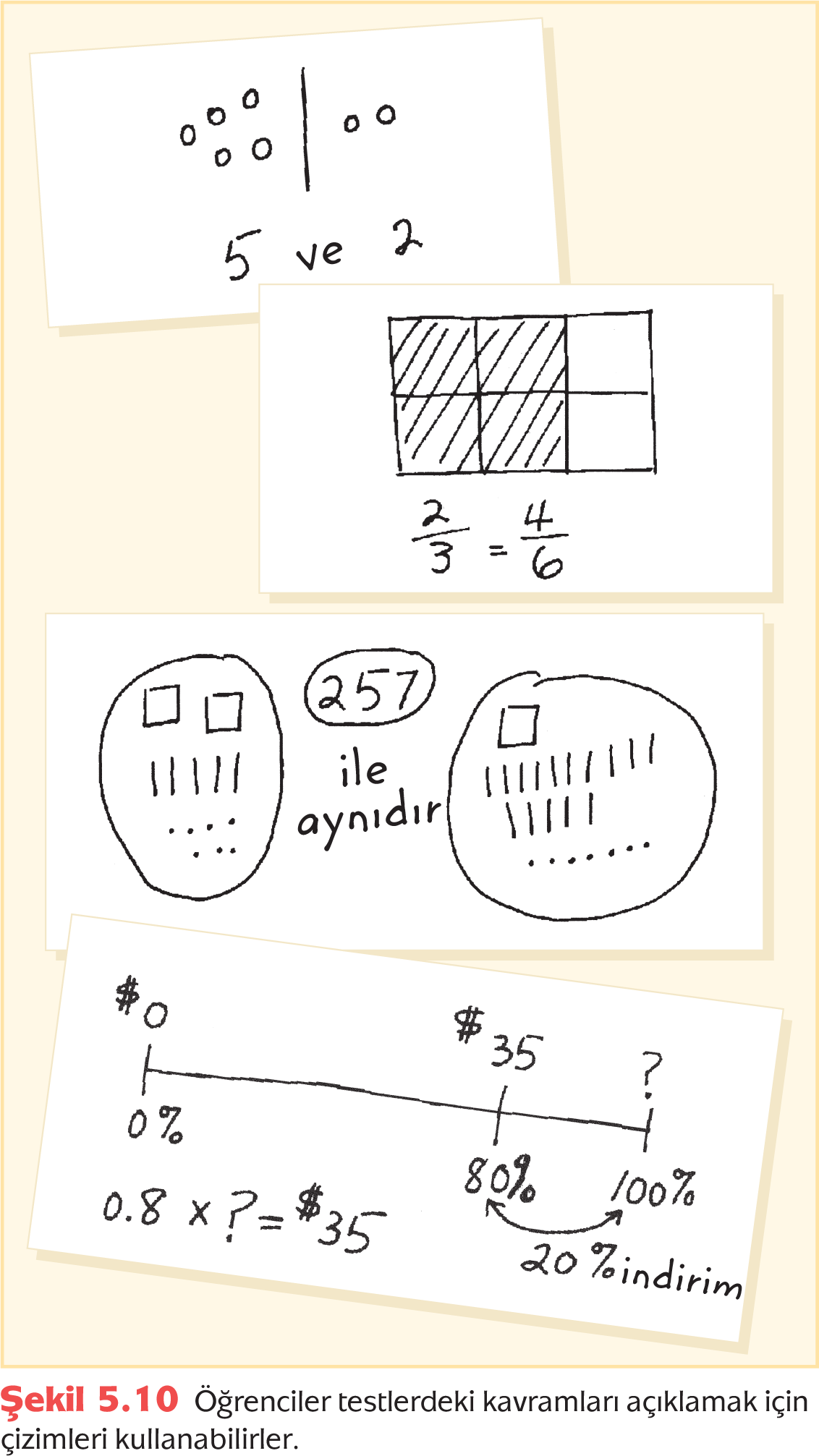 Sınavlar
Yüksek Riskli Sınavlardaki Performansın Geliştirilmesi
Temel Kavramları ve Süreçleri Öğretiniz
Sınav Stratejileri
Not Verme
Not Vermede Bazı Hususlar
Not Verilen Değer Verilendir.
Değerlendirme Araçlarından Notlara.